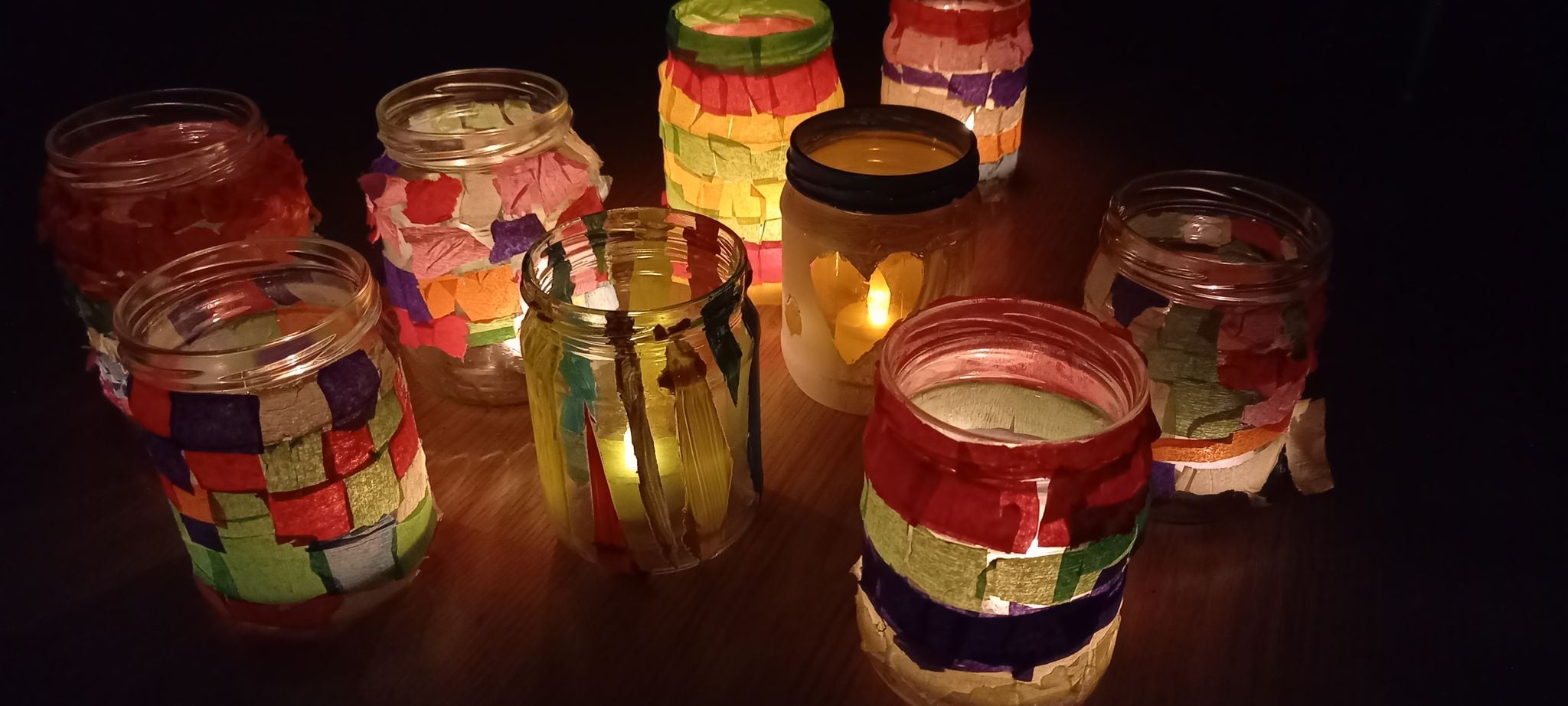 LIETUVOS EKO MOKYKLŲ TINKLAS 

 

KVIEČIA
PRISIDĖTI PRIE AKCIJOS


  


 
Dalyvių registracija vyksta 
el. paštu: ekotinklasmokykloms@gmail.com
iki 2023 m. lapkričio 29 d.   
 
Akcijos iniciatoriai Lietuvoje: 
Prezidento Valdo Adamkaus gimnazija – Lietuvos EKO mokyklų tinklo koordinatorė 
Daugiau informacijos tel. 868396829 arba
 el.paštu: ekotinklasmokykloms@gmail.com
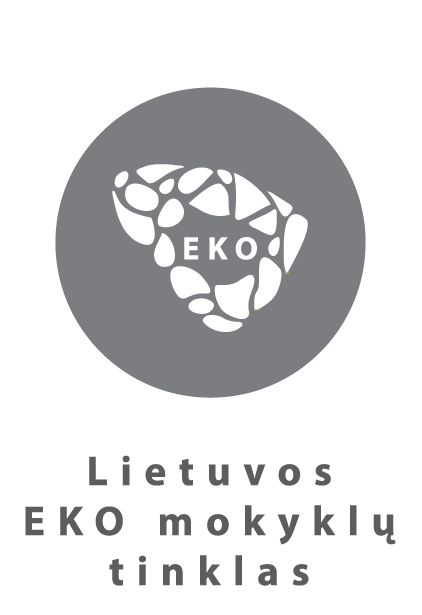 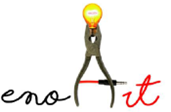 ENO „LIGHT FOR FRIENDSHIP“
ŽIBINTŲ ĮŽIEBIMAS – 2023 M. GRUODŽIO 1 D. 
17.00-18.00 VAL.
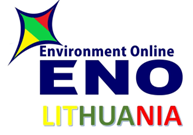